Under Fire: University Recognition Update
July 15, 2016
Civic South
3:45pm-5:00pm
Session Presenters
Andrew Arida, University of British Columbia, Associate Registrar, Undergraduate Admissions

Debra von Bargen, Stanford University, Assistant Dean of Admission

Shannon Gundy, Director of Undergraduate Admissions, University of Maryland- College Park

Marie Vivas, University Relations Manager, The International Baccalaureate
University Relations Team - IBA
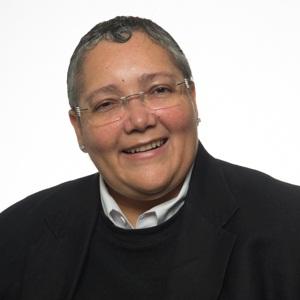 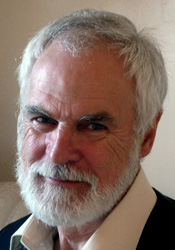 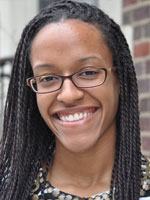 Marie Vivas  

All US and Canadian Universities, Ecuador Project, Associations URM, CURC, outreach and assistance to secondary school counselors and IB Coordinators and to other regional universities as needed
Bob Poole
Government liaison for all US States and Canadian Provinces – works closely with Associations and is in charge of data delivery to states and provinces
Rachelle Bernadel
Administrator – Works with university stakeholders on issues related to transcripts, policies and IBIS related concerns – manages blog, GNL and social media - prepares and updates materials and presentations, staffs conference booths.
Global University Recognition
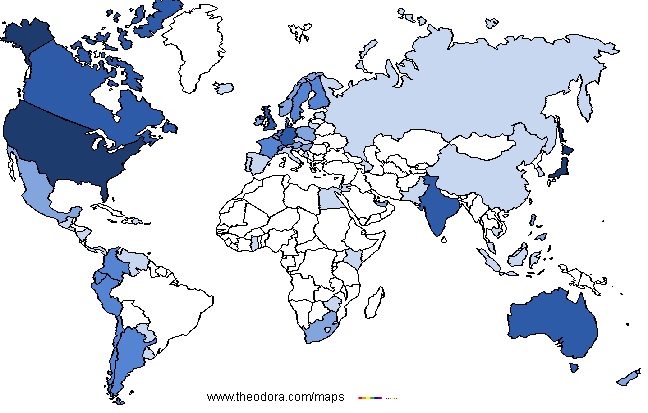 Number of universities with published recognition policies in the IB Information System
Top 25 IB Transcript Receiving Universities in North America
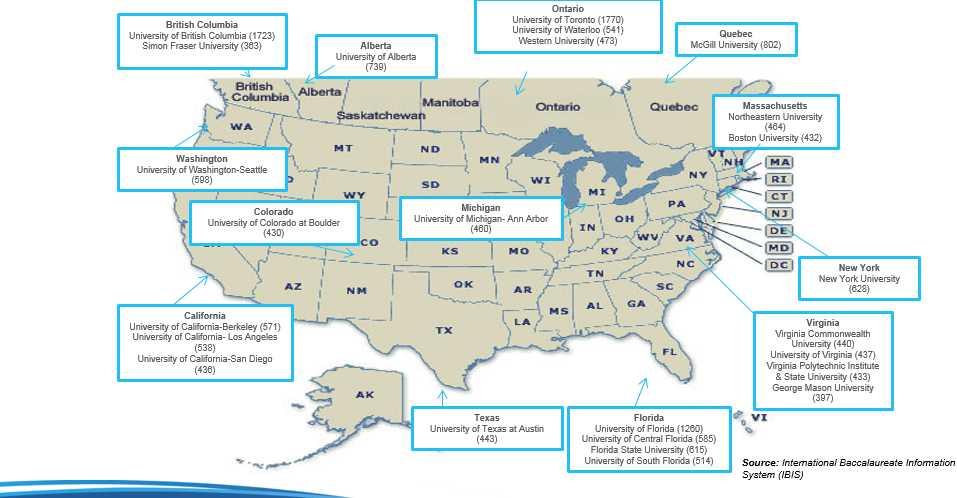 Page 6
[Speaker Notes: These are schools that many IB students send their transcripts to. It is important to note that there are many selective colleges on this list that are not ivies, that may be a good match for IB students. The goal is to have options!]
Percentage of Freshman IB Students enrolled in Top 25 Liberal Arts and Research Institutions in the US- Fall 2015
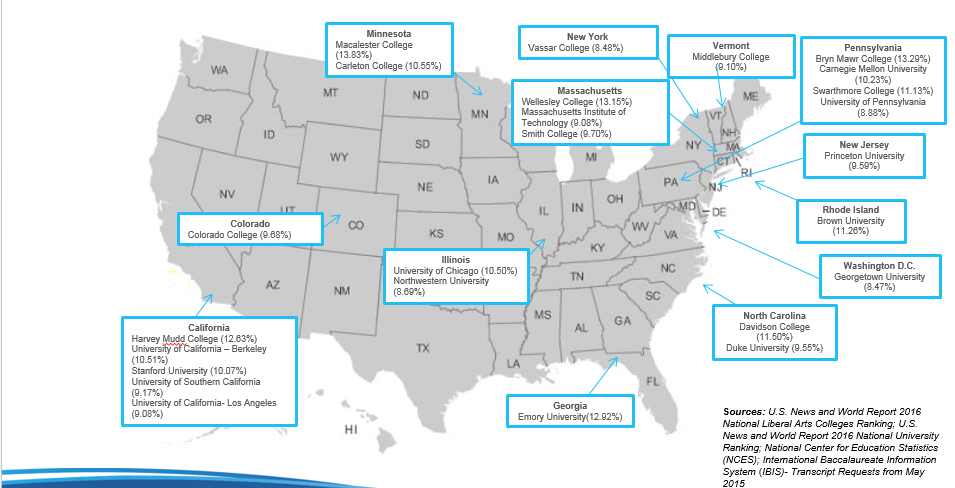 7/15/2016
7
[Speaker Notes: These are schools that have a high percentage of Freshman's on campus. Again, it is important to note that there are many selective colleges on this list that are not ivies, that may be a good match for IB students. The goal is to have options!]
Current IBA Initiatives
IB College Fairs

IB Student College Access Workshops

University Visits 
Interactive Workshops

Video Training Sessions

IBCP Campaign

Professional Conference Presentations

College and University Relations Committee

Higher Education Summits on Access
Counselor Services
College Counseling Sessions at regional and national conferences

Counselor Breakfasts

Good News Letter (600+ recipients)

Counselor Communications
Facebook Group (1,091 members)
University Relations Blog (51 posts, 2,700+ hits, Where to find?: Good News Letter, Direct Link, IB Community Blog)
Resources
University Admissions Blog: http://blogs.ibo.org/universityadmissions/

Facebook Group: IB Counselors, Coordinators and University Relations
 
	Contacts

IB Answers: https://ibanswers.ibo.org/ 

Marie Vivas, IBA University Relations Manager
(301) 202-3178
Marie.Vivas@ibo.org

Rachelle Bernadel, IBA University Relations Administrator
(301) 202-3177
Rachelle.Bernadel@ibo.org
General Information

International Baccalaureate Organization public website: http://www.ibo.org/ 

Quick tutorial on the IB: http://ibo.org/en/digital-toolkit/country-specific-materials/ 

Resources and Documents: http://www.ibo.org/en/university-admission/ib-recognition-resources-and-document-library/ 

Diploma Impact Studies: http://www.ibo.org/en/about-the-ib/research/programme-impact-research/
Global Recognition Update
Improve and develop services to stakeholders
Events
Higher Ed symposia
World Student Conferences
Higher Ed forums

The IB Student Registry

Legalization services

New collateral and resources

Research and analysis

Redeveloping PD workshops for counsellors
IB Higher Education Symposium
November 9-10, Tufts University, Boston, MA, USA

Brings together higher education admissions and IB World Schools to discuss issues, challenges and best practices in creating pathways for IB students. 

Topics: 
Effectively leveraging research
Diversity in the IB
Secondary/tertiary partnerships
Roles and responsibilities in creating student pathways
University fair
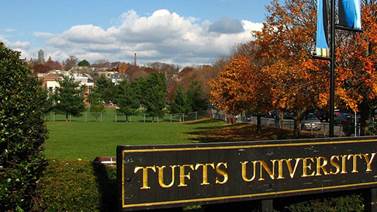 13
[Speaker Notes: Topics:
The rigorous preparation with which IB students enter your university and the holistic way in which they enrich your university’s idealism
A global perspective on college and career readiness – what can we learn from each other?
High-level discussion with top university leaders in the field on globalization, student mobility and promoting access
Analysis of the latest IB research presented by Educational Policy Improvement Center (EPIC) and the IB Head of Research
New services and tools from the IB that will support your ability to recruit a diverse and academically qualified cohort of internationally-minded students
University presidents symposium]
IB World Student Conferences
Week-long university and service learning immersion conferences for DP, CP and MYP students
Registration: $950 
Les Roches International School of Hotel Management, Bluche, Switzerland, 3-9 July, 2016
University of Denver, CO, USA, 18-24 July, 2016
www.ibo.orb/wsc
7/15/2016
15
IB Student Registry
connects IB students with universities 
provides information on universities’ IB recognition policies
showcases profiles of IB World Schools.
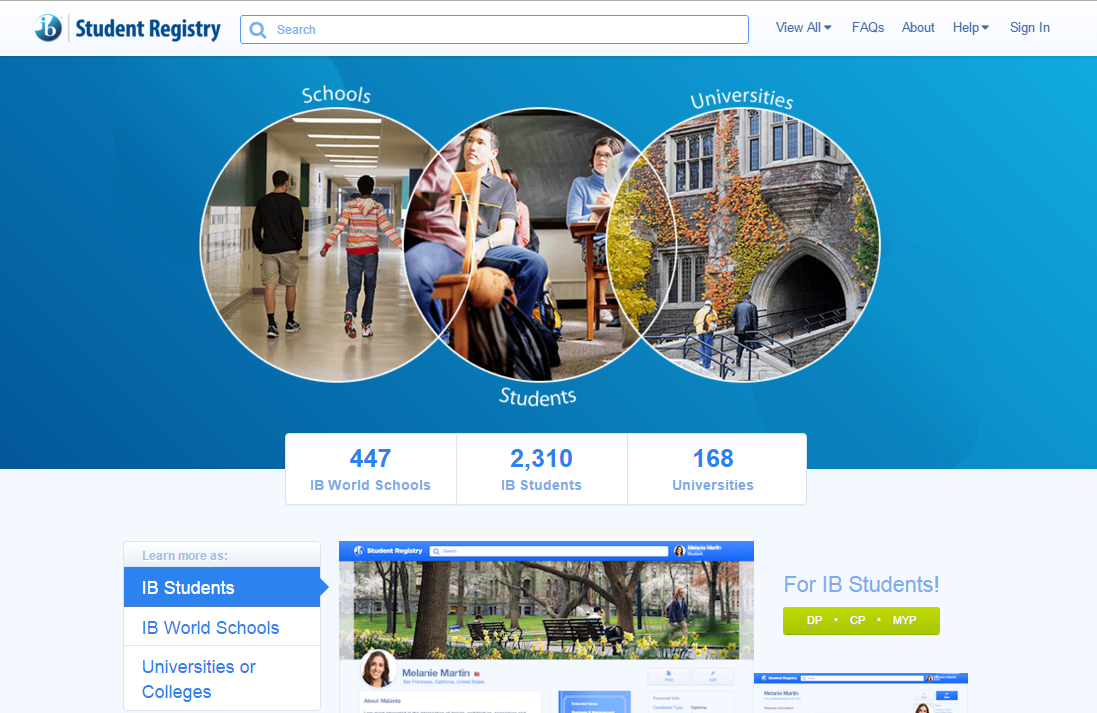 7/15/2016
16
Students
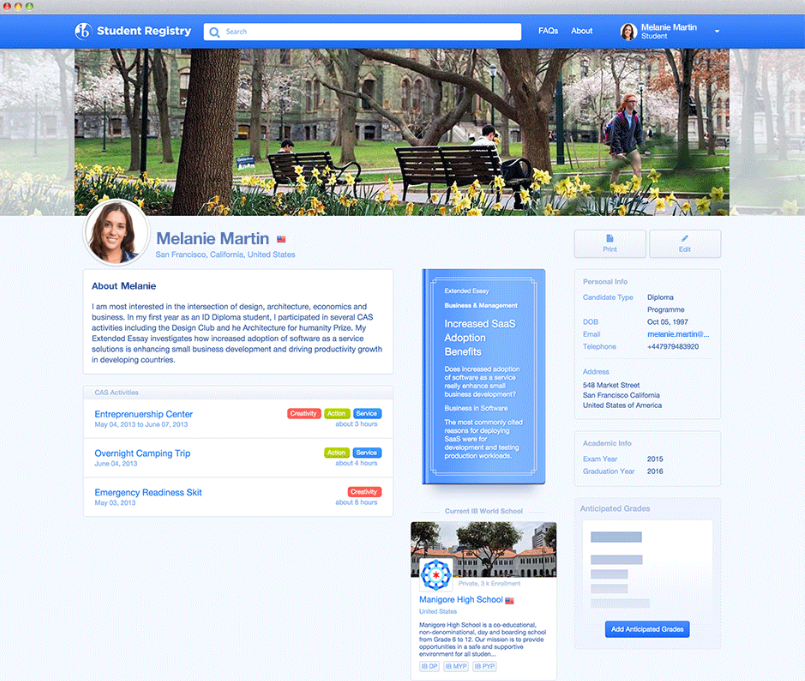 [Speaker Notes: Finding and gaining admission to a university of choice can be overwhelming. IB students want their secondary work to be recognized. IBSR helps them find universities who understand and favor IB.]
7/15/2016
17
Schools
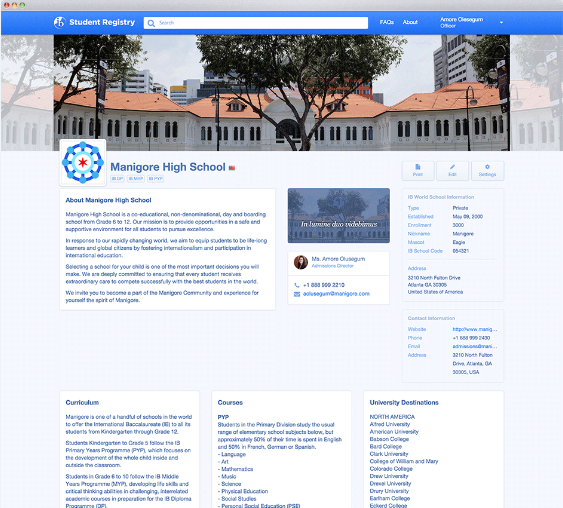 7/15/2016
18
Universities
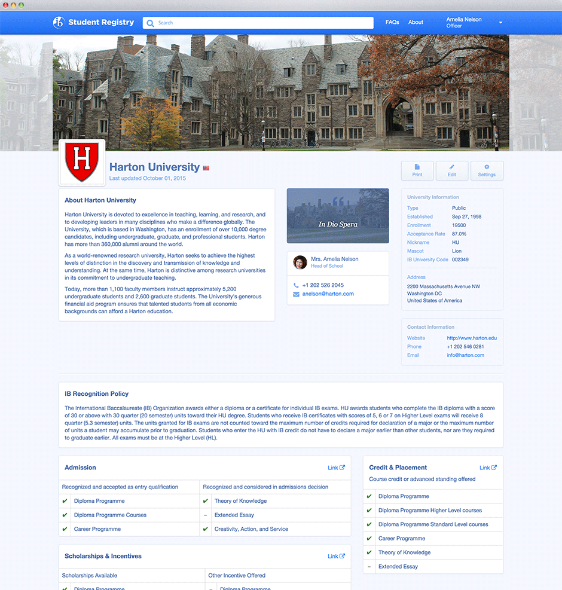 [Speaker Notes: College readiness continues to be an issue. IB students have content knowledge, cognitive strategies, and academic behaviors that make them more likely to succeed in univ. than their non-IB peers. IBSR helps universities identify and recruit these students.]
7/15/2016
19
Support
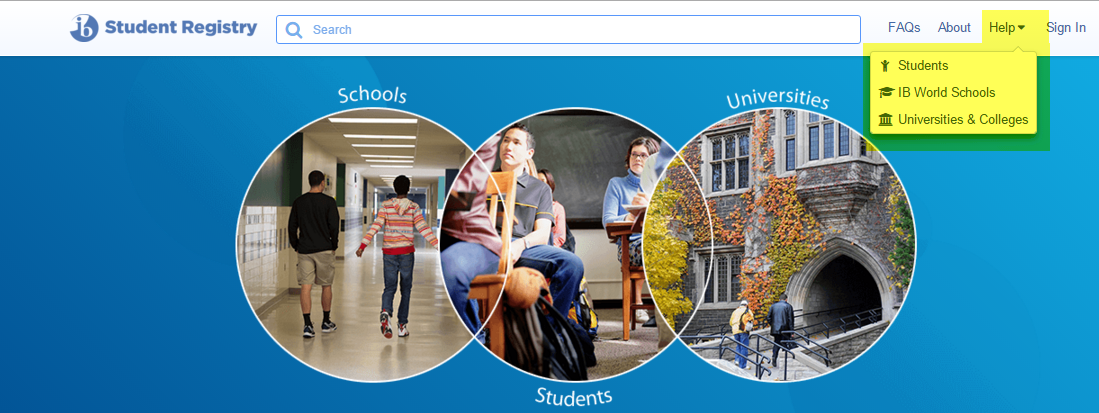 Help documentation available on homepage
General email queries registry@ibo.org
Some Points to Consider
What is the true value of the IB Diploma?

How do we market the IB to students and parents? What are the implications of this approach?

How do IB students approach university courses?

How are recognition decisions made on university campuses?
Frequently Asked Questions by Secondary Schools
Why do universities not give credit for Standard Level courses?

Why is Advanced Placement seen as better than an IB Diploma?

Why don’t students receive recognition for Theory of Knowledge and the Extended Essay?

But what does it mean from an academic perspective when students skip large portions of an institution’s first year curriculum?
 
What happens to a student’s admission offers if they don’t meet their predictions?

How many HL courses do you want to see?
Frequently Asked Questions by Universities
Why are there significant discrepancies between anticipated and final grades?
 
Are there over-prediction/under-prediction trends among schools?

How are anticipated grades are derived? 

How/Why do schools combine AP, IB and the “regular” high school curriculum?
Question and Answer Period
Marie Vivas will take questions from the audience and ask one or two of the panelists to answer so we can get through as many questions as possible.
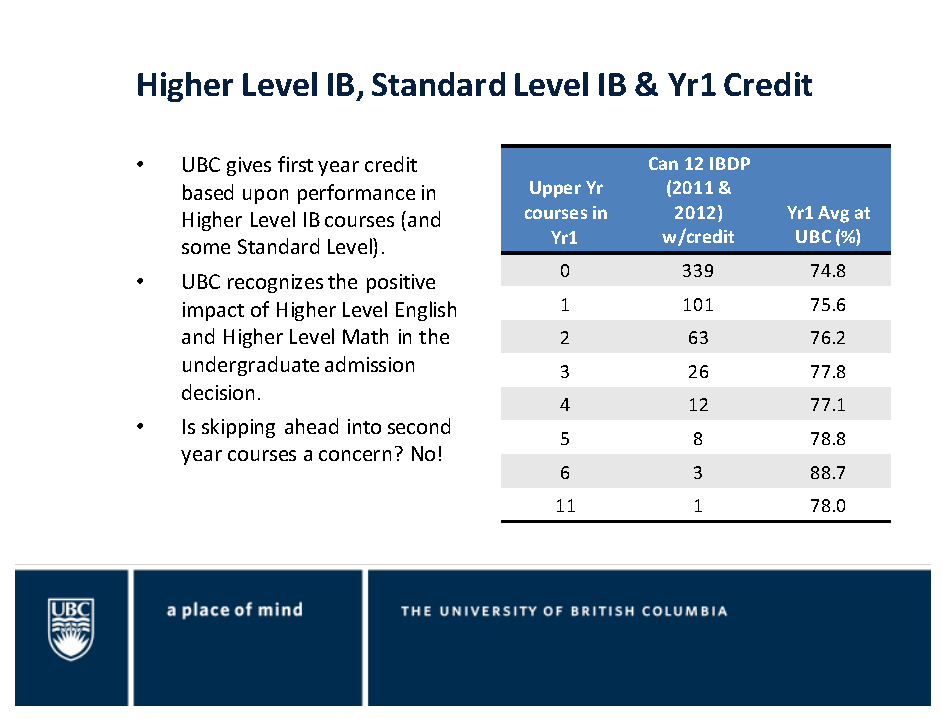